Piano straordinario 2017
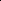 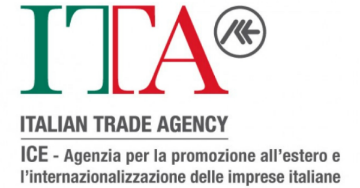 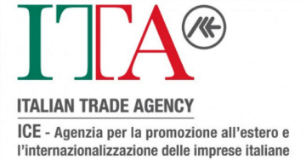 Lo stanziamento del Piano straordinario 2017
148
milioni
La Legge di Bilancio 2017 ha previsto 148 milioni per l’ultima annualità del Piano Straordinario 
per la Promozione del Made in Italy e l’Attrazione degli Investimenti previsto dalla Legge 164 dell’11 nov. 2014  (legge di conversione del D.L. 133 del 12 set. 2014, cosiddetto “Sblocca Italia”)
2
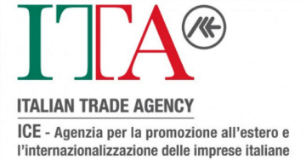 Linee di intervento del Piano Straordinario 2017
Il decreto interministeriale di riparto dei fondi (DM 13 aprile 2017) prevede i seguenti finanziamenti delle linee di intervento del Piano straordinario previste dalla Legge 164 dell’11 nov. 2014  (legge di conversione del D.L. 133 del 12 set. 2014, cosiddetto “Sblocca Italia”):
Formazione e informazione per le PMI
4,6
A
B
33,5
Potenziamento fiere italiane
Piano Straordinario 2017
6,1
Valorizzazione delle produzioni di eccellenza
C
148
19,4
Azioni con le GDO
D
Azioni di Comunicazione strategica
12,9
F
Comprende 6,5 milioni 
destinati ad altri enti
G
Sostegno all’utilizzo dell’ e-commerce
9,5
milioni
Realizzazione di tipologie promozionali innovative
36,5
H
20
Rafforzamento MPMI (Contributi voucher)
I
Fondi gestiti dal Mise
Misure per l’attrazione degli investimenti
5
L
Fondo di riserva
0,5
3
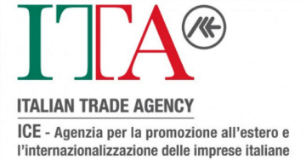 Fondi gestiti da ICE-Agenzia
Dei 148 milioni totali, l’ICE-Agenzia ne gestisce 121,5. 
L’attuazione delle relative iniziative promozionali è regolata da una Convenzione ICE-Mise sottoscritta il 1 giugno 2017.
A
Formazione e informazione per le PMI
4,6
Gestione ICE-Agenzia
B
33,5
Potenziamento fiere italiane
121,5
6,1
C
Valorizzazione delle produzioni di eccellenza
D
19,4
Azioni con le GDO
Azioni di Comunicazione strategica
6,4
F
milioni
G
Sostegno all’utilizzo dell’ e-commerce
9,5
Realizzazione di tipologie promozionali innovative
36,5
H
Misure per l’attrazione degli investimenti
5
L
Fondo di riserva
0,5
4
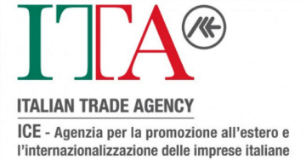 Overview del Piano straordinario 2017 (gestione ICE)
121,5 milioni di stanziamento

300 iniziative promozionali previste

8 aree e 50 settori merceologici interessati

oltre 30 Paesi coinvolti

più di 9000 aziende italiane partecipanti previste

più di 6000 partecipanti esteri previsti
5
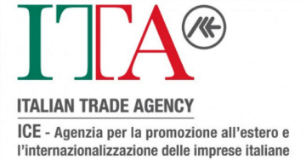 Piano straordinario 2017: le aree merceologiche
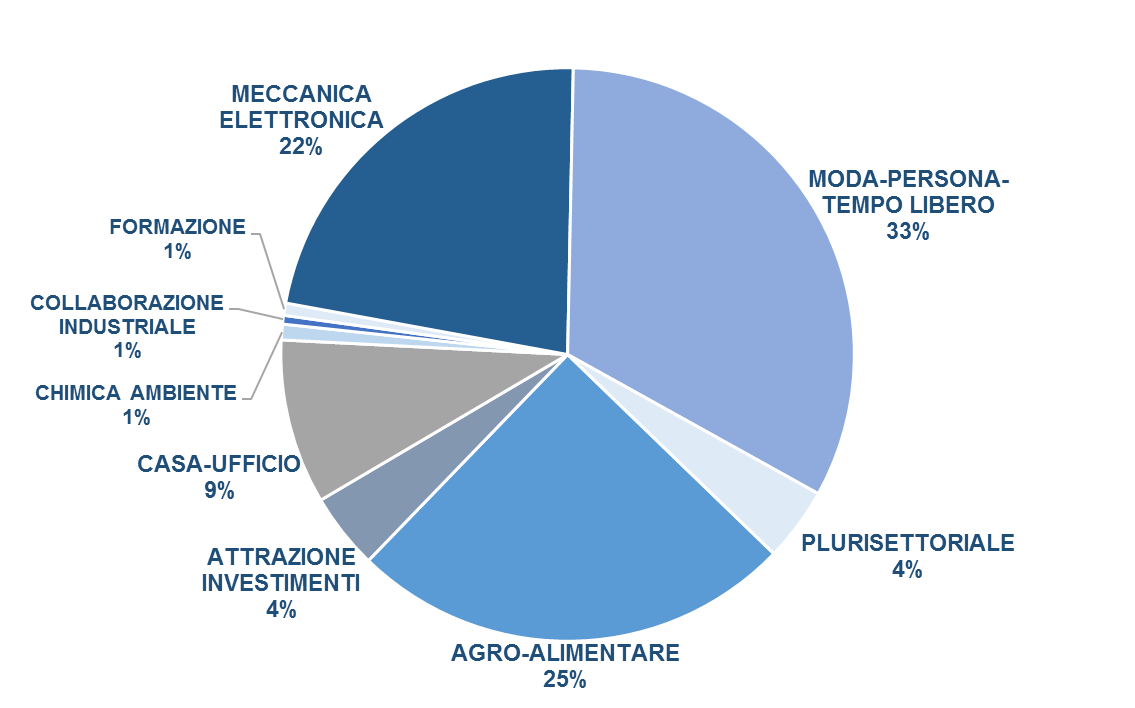 Comprende:
Roadshow PMI
Azioni di comunicazione intersettoriali
Progetto Free Trade Agreements
Azioni per le Start up
Altre iniziative plurisettoriali
6
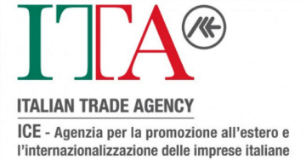 Piano straordinario 2017: le aree geografiche
Comprende:
Potenziamento fiere italiane
Roadshow PMI
Voucher TEM
Azioni di formazione in italia
Altre azioni in Italia
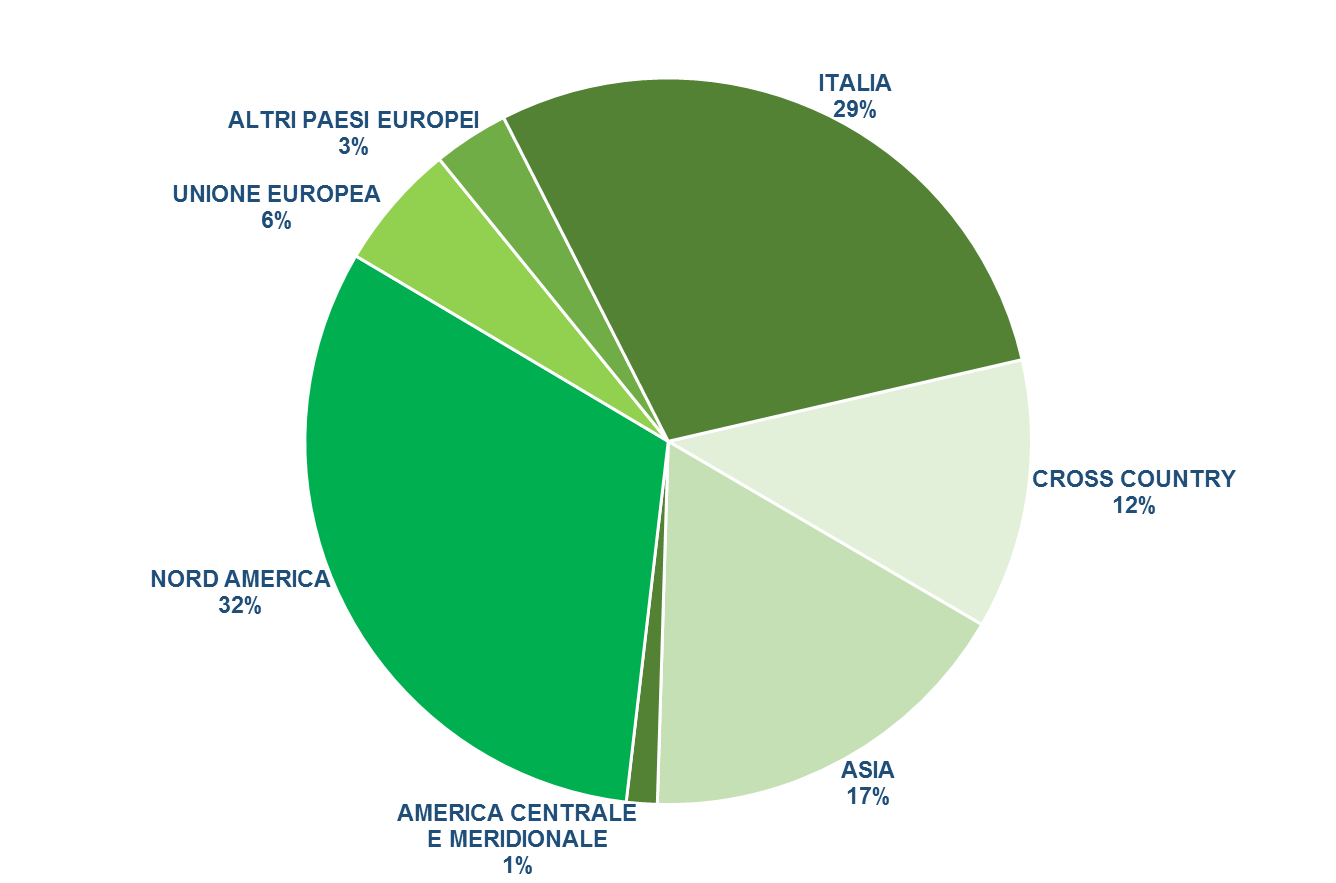 Comprende:
Attività di Attrazione degli Investimenti
Iniziative con svolgimento in più aree geografiche
Azioni di comunicazione in più aree geografiche
Azioni con geografia da definire
7
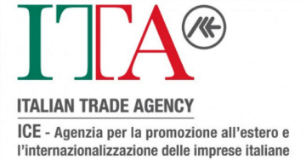 Piano straordinario 2017: i primi 10 Paesi di intervento
Milioni di euro
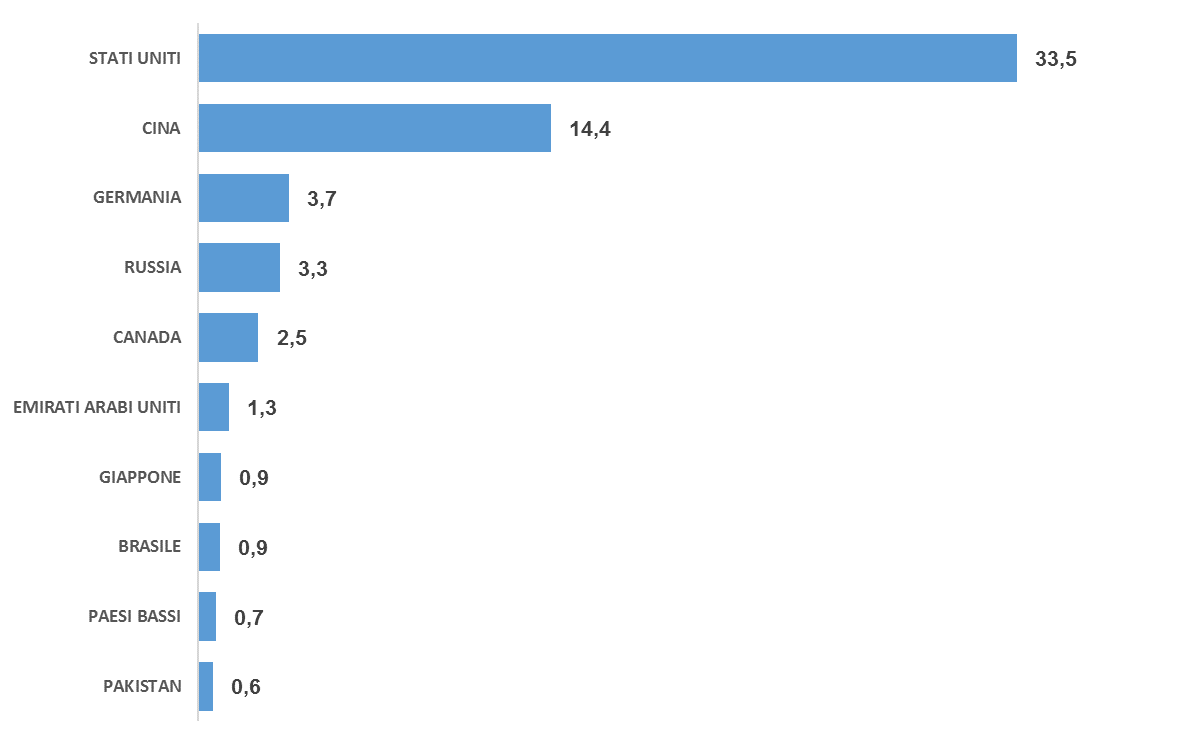 8